2016年度计划PPT模版
Your Text Here
汇报人：stlq    汇报时间：2016.01.02
点击添加标题
点击添加标题
点击添加标题
点击添加标题
01
The 2014 annual work summary
2015年度
工作总结
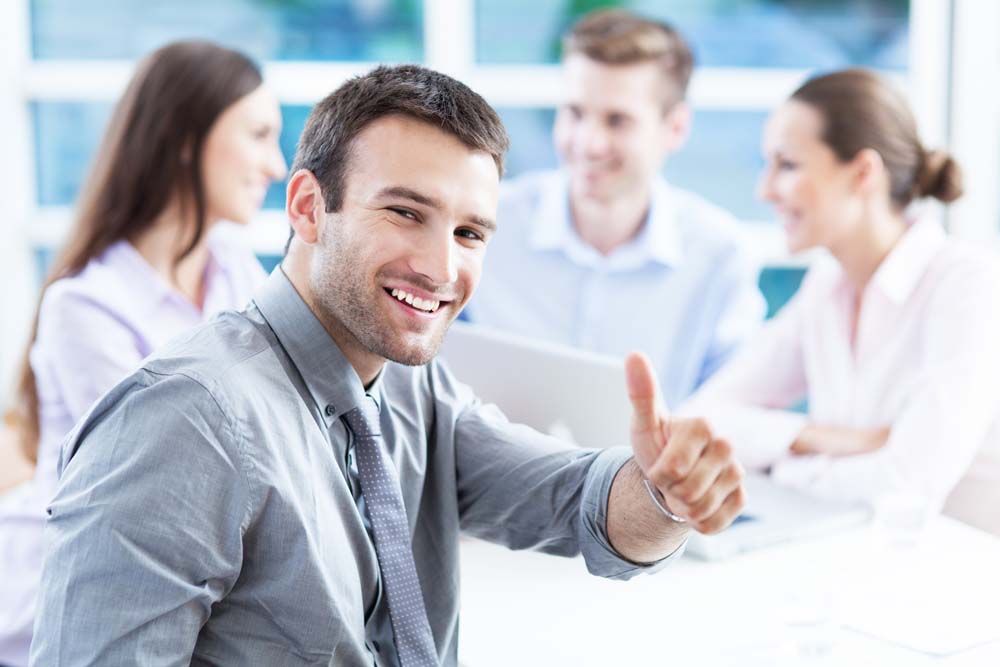 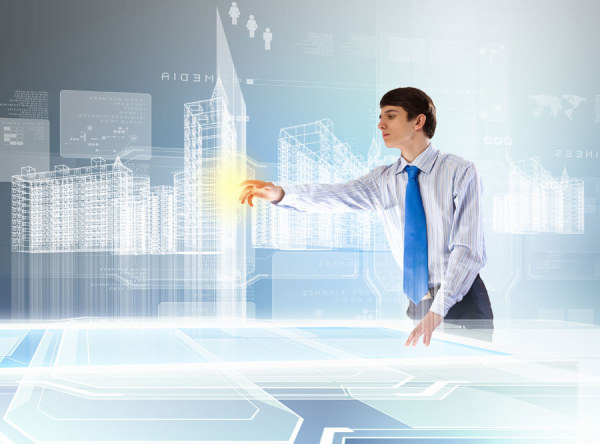 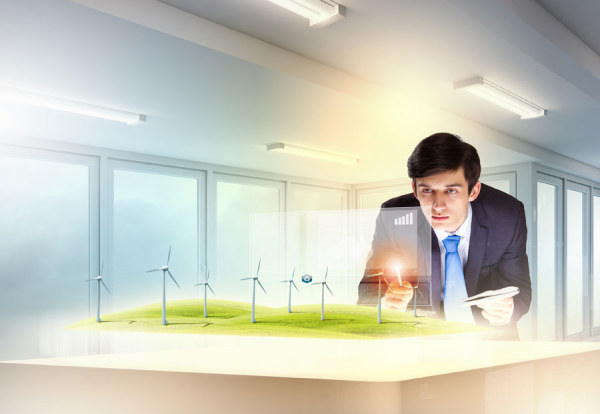 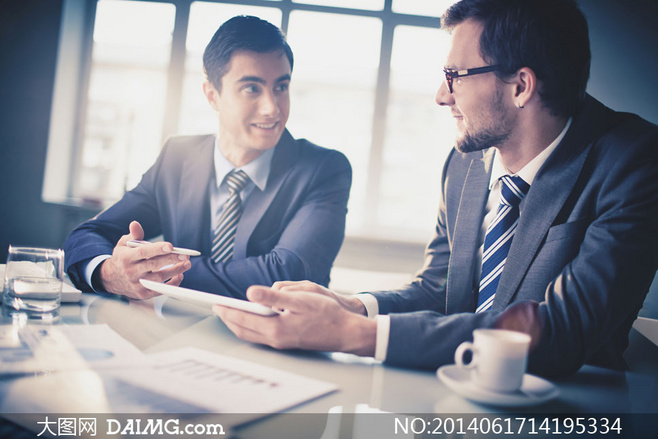 点击添加文字说明
点击添加文字说明
点击添加文字说明
点击添加文字说明
点击添加文字说明
点击添加文字说明
点击添加文字说明
点击添加文字说明
点击添加文字说明
点击添加文字说明
点击添加文字说明
点击添加文字说明
点击添加文字说明
点击添加文字说明
点击添加文字说明
点击添加文字说明
此处输入标题
此处输入标题
此处输入标题
此处输入标题
此处输入标题
点击添加文字说明
点击添加文字说明
点击添加文字说明
点击添加文字说明
点击添加文字说明
点击添加文字说明
点击添加文字说明
点击添加文字说明
这里输入简单的文字概述里输入简单文字概述输入简单的文字概述里输入输入里
击点添加文字说明点击添加文字说明
点击添加文字说明点击添加文字说明
点击添加文字说明点击添加文字说明
标题
标题
击点添加文字说明点击添加文字说明
点击添加文字说明点击添加文字说明
点击添加文字说明点击添加文字说明
标题
击点添加文字说明点击添加文字说明
点击添加文字说明点击添加文字说明
标题
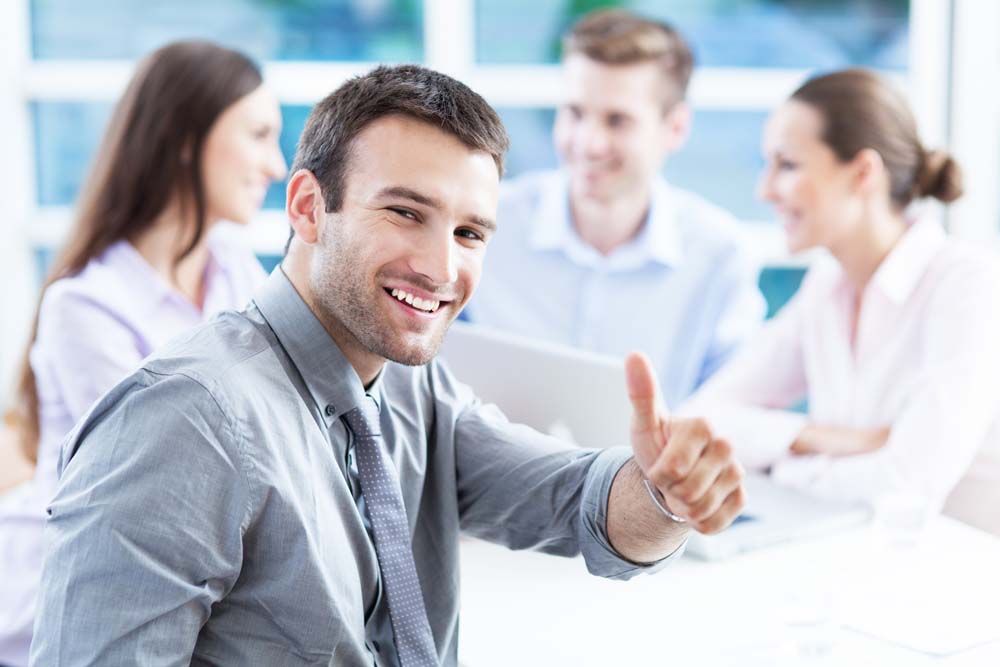 这里输入简单的文字概述
这里输入简单的文字概述这里输入简单字概述这里输入简单简单的文字概述这里输入简单的文字概述简单的文字概述这里输入简单的文字概述这里输入简单的文字概述这里输入简单的文字概述这里输入简单的文字概述这里输入这里输入简单的文字概述这里输入简单字概述
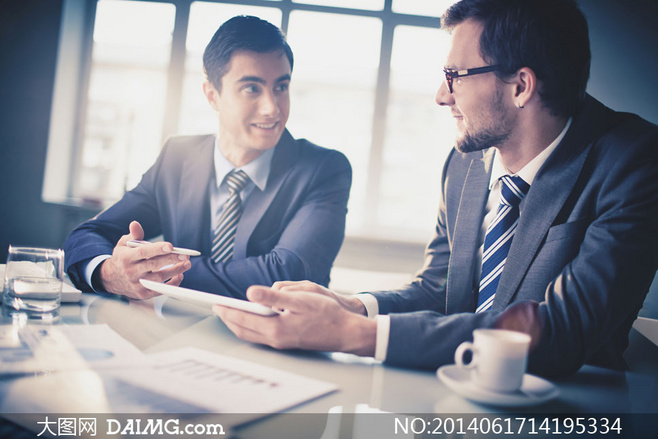 这里输入简单的文字概述
这里输入简单的文字概述这里输入简单字概述这里输入简单简单的文字概述这里输入简单的文字概述简单的文字概述这里输入简单的文字概述
02
Achievements and shortcomings
工作中的
成绩与不足
点击添加文字说明
点击添加文字说明
01
点击添加文字说明
点击添加文字说明
点击添加文字说明
点击添加文字说明
02
点击添加文字说明
点击添加文字说明
点击添加文字说明
点击添加文字说明
点击添加文字说明
点击添加文字说明
03
点击添加文字说明
点击添加文字说明
04
点击添加文字说明
点击添加文字说明
点击添加文本
点击添加文本
单击此处添加文字
单击此处添加文字
单击此处添加段落文本单击此处添加段落文本单击此处添加段落文本单击此处添加段落文本
单击此处添加段落文本单击此处添加段落文本单击此处添加段落文本单击此处添加段落文本
单击此处添加文字
单击此处添加标题
点击添加文本
单击此处添加段落文本单击此处添加段落文本单击
2014年工作情况
2015年工作情况
这里输入简单的文字概述这里输入简单文字概
述这里输入简单的文字概述这里入简单的文字
概述这里输入述简单的文字概述这里输入简单
的文字概述这里输入简单的文字概述这里输入
简单的文字概述这里输入
这里输入简单的文字概述这里输入简单字概述这里输入简单简单的文字概述这里输入简单的文字概述简单的文字概述这里输入简单的文字概述这里输入简单的文字概述这里输入简单的文字概述这里输入简单的文字概述这里输入
VS
计划完成：56％
计划完成：56％
实际完成数目：820万
实际完成数目：820万
回款数：640万
回款数：640万
The 2015 work plan
2015年
工作计划
03
The 2015 work plan
2016年
工作计划
14%
12%
18%
26%
30%
点击添加文字说明
点击添加文字说明
点击添加文字说明
点击添加文字说明
点击添加文字说明
点击添加文字说明
点击添加文字说明
点击添加文字说明
点击添加文字说明
点击添加文字说明
点击添加文字说明
点击添加文字说明
点击添加文字说明
点击添加文字说明
点击添加文字说明
点击添加文字说明
点击添加文字说明
点击添加文字说明
点击添加文字说明
点击添加文字说明
添加标题
点击此处添加文字说明
添加标题
添加标题
点击此处添加文字说明
点击此处添加文字说明
项目部实现总产值6100多万元， 3、4、5月份连续三月实现产值过千万。
其中3月辅运顺槽进尺达520m，4月份产值达1050万元。
Text
Text
text
text
01
02
03
04
text
text
添加标题
点击此处添加文字说明
点击此处添加文字说明
点击此处添加文字说明
Text
Text
04
The focus of work in 2015
2016年
工作重点
点击添加文字说明
点击添加文字说明
点击添加文字说明
点击添加文字说明
点击添加文字说明
点击添加文字说明
点击添加文字说明
点击添加文字说明
点击添加文字说明
点击添加文字说明
点击添加文字说明
点击添加文字说明
23%
34%
45%
单击此处添加文字内容
单击此处添加文字内容
单击此处添加文字内容
单击此处添加文字内容
单击此处添加文字内容
单击此处添加文字内容
单击此处添加文字内容
单击此处添加文字内容
单击此处添加文字内容
点击添加标题/Add To The Title
点击添加备注信息把标题补充的更加清楚一些
标题Title
标题Title
标题Title
点击此处添加文字说明点击此处添加文字说明
点击此处添加文字说明
点击此处添加文字说明
点击此处添加文字说明
点击此处添加文字说明
点击此处添加文字说明
点击此处添加文字说明
点击此处添加文字说明
点击此处添加文字说明
点击此处添加文字说明
点击此处添加文字说明
点击此处添加文字说明
点击此处添加文字说明
点击此处添加文字说明
点击此处添加文字说明
点击此处添加文字说明
点击此处添加文字说明
点击此处添加文字说明点击此处添加文字说明
Difficulties and Solutions
工作困难与
解决方案
05
The focus of work in 2015
2016年
工作重点
01
02
03
标题
标题
标题
点击添加文字说明
点击添加文字说明
点击添加文字说明
点击添加文字说明
点击添加文字说明
点击添加文字说明
点击添加文字说明
点击添加文字说明
点击添加文字说明
点击添加文字说明
点击添加文字说明
点击添加文字说明
点击添加文字说明
点击添加文字说明
点击添加文字说明
点击添加文字说明
点击添加文字说明
点击添加文字说明
点击添加文字说明
点击添加文字说明
点击添加文字说明
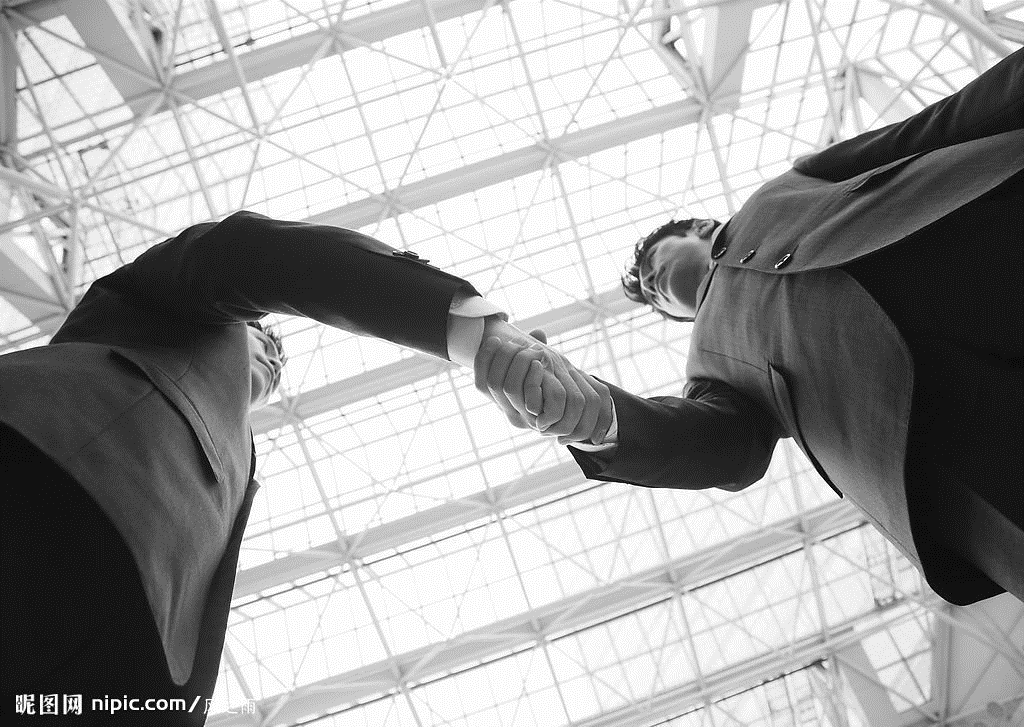 谢
希望在未来的工作中，各位领导、同事继续给予帮助、指导，我将继续始终如一地在公司规章制度内做好各项工作，做更加完美的工作者。
感谢大家聆听
THANKS
汇报人：司徒丽娇    汇报时间：2016.01.02